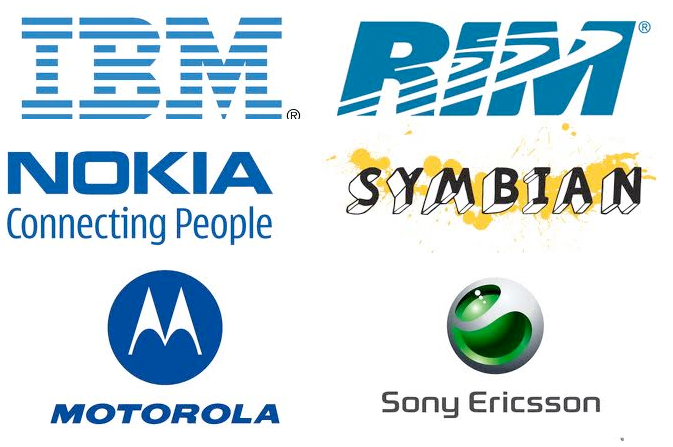 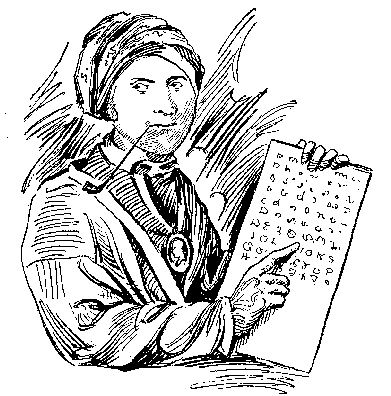 Mobile Industry Working Group
provides
Roadmap
Sequoyah 
Project
provides
Execution
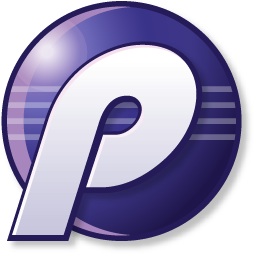 Pulsar
is the
Result